Założenia Funduszy Europejskich 
dla przedsiębiorców 
na lata 2014-2020
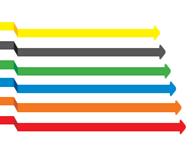 dr Justyna Szybska - Lewandowska
Departament Programów Regionalnych 
Główny Punkt Informacyjny Funduszy Europejskich 
Urząd Marszałkowski Województwa Pomorskiego
RAMY PRAWNE NA POZIOMIE UNII EUROPEJSKIEJ
Rozporządzenie UE tzw. „Ogólne” – wspólne przepisy dotyczące:
Europejskiego Funduszu Rozwoju Regionalnego,
Europejskiego Funduszu Społecznego,
Funduszu Spójności,
Europejskiego Funduszu Rolnego na rzecz Rozwoju Obszarów Wiejskich,
Europejskiego Funduszu Morskiego i Rybackiego.
Fundusze Strukturalne
Polityka Spójności
Europejskie Fundusze Strukturalne i Inwestycyjne (EFSI)
Rozporządzenia UE „szczegółowe” dotyczące każdego z powyższych funduszy
Akty delegowane i wykonawcze Komisji Europejskiej
Rozporządzenie „Ogólne” oraz rozporządzenia EFRR, EFS i FS zostały przyjęte przez Parlament Europejski i Radę UE 17 grudnia 2013.
RAMY PRAWNE NA POZIOMIE KRAJOWYM
Ustawa o zmianie ustawy o zasadach prowadzenia polityki rozwoju oraz niektórych innych ustaw (tzw. ustawa „pomostowa”) – weszła w życie 8 kwietnia 2014 r.
 określa tryb przygotowania dokumentów niezbędnych do zaprogramowania nowej perspektywy finansowej (przede wszystkim Umowa Partnerstwa oraz programy służące jej realizacji, Kontrakt Terytorialny)
Ustawa o zasadach realizacji programów operacyjnych polityki spójności finansowanych w perspektywie finansowej 2014-2020 (tzw. ustawa „wdrożeniowa”) – weszła w życie 13 września 2014 r.
 będzie uzupełniać i uszczegóławiać Rozporządzenia UE
DOKUMENTY PROGRAMOWE NEGOCJOWANE Z UE
Umowa Partnerstwa - umowa określająca uwarunkowania, cele i kierunki wykorzystania środków pochodzących z budżetu UE, przygotowywana przez państwo członkowskie i zatwierdzana w drodze decyzji przez Komisję
Europejską (uregulowana zarówno w Rozporządzeniu „Ogólnym” jak i ustawie „pomostowej”). Zatwierdzona przez Komisję Europejską 23 maja 2014 r.
Programy Operacyjne - programy służące realizacji Umowy Partnerstwa, opracowywane przez:
  Ministra Infrastruktury i Rozwoju (programy krajowe w ramach Polityki Spójności)
  Ministra Rolnictwa i Rozwoju Wsi (programy krajowe w ramach Wspólnej Polityki Rolnej i Wspólnej Polityki Rybołówstwa)
 Zarządy Województw (programy regionalne w ramach Polityki Spójności – EFRR i EFS)
W trakcie negocjacji z KE.
Umowa Partnerstwa - zakres
analiza potrzeb rozwojowych i potencjałów 
   cele i priorytety interwencji wraz z podstawowymi wskaźnikami
   kwestie związane z koncentracją tematyczną
   kwestie związane z wymiarem terytorialnym
   układ Programów służących realizacji Umowy Partnerstwa
   podział interwencji między poziom krajowy i regionalny
   zarys finansowania planowanych interwencji (podział alokacji)
   system wdrażania (system instytucjonalny)
Program Operacyjny Inteligentny Rozwój
Program Operacyjny Infrastruktura i Środowisko
Program Operacyjny Wiedza Edukacja Rozwój
Program Operacyjny Polska Cyfrowa
Program Operacyjny Pomoc Techniczna
Program Operacyjny Polska Wschodnia
16 Regionalnych Programów Operacyjnych, w tym RPO WP
DODATKOWY DOKUMENT KRAJOWY
Kontrakt Terytorialny - umowa wynegocjowana pomiędzy Rządem a Zarządem Województwa określająca:

  wysokość, sposób i warunki dofinansowania Programu Regionalnego opracowanego przez Zarząd Województwa

  cele i przedsięwzięcia priorytetowe, które mają istotne znaczenie zarówno dla rozwoju kraju, jak i województwa oraz sposób ich finansowania, koordynacji i realizacji na obszarze województwa

(Kontrakt Terytorialny uregulowany jest w ustawie „pomostowej”).
Niektóre zasady i sposoby wydatkowania  funduszy EFSI
Koncentracja tematyczna – ograniczenie interwencji do 11 celów tematycznych oraz tzw. „ring fencingi”, czyli minimalne limity środków z funduszy europejskich, które państwo członkowskie musi skierować na określone obszary, np. dotyczące badań i innowacyjności, technologii informacyjno-komunikacyjnych, gospodarki niskoemisyjnej, włączenia społecznego.
 
Wymiar terytorialny - lepsze wykorzystanie potencjałów terytoriów, wynikających z ich specyfiki (np. specjalne wsparcie skierowane do miast i ich obszarów funkcjonalnych).

Szersze zastosowanie instrumentów finansowych (zwrotnych) - np. pożyczki, poręczenia, zwłaszcza w obszarze wsparcia dla przedsiębiorstw. 

Ukierunkowanie na rezultaty – ocena postępów w rzeczowym i finansowym wdrażaniu Programów w roku 2019, ocena osiągnięcia zakładanych celów w roku 2022. Wyniki oceny będą stanowiły podstawę do podziału tzw. rezerwy wykonania.
Regionalny Program Operacyjny dla Województwa Pomorskiego na lata 2014-2020 

(RPO WP) jest jednym z głównych narzędzi realizacji Strategii Rozwoju Województwa Pomorskiego 2020 (SRWP).
Zakres tematyczny RPO WP mieści się w sześciu Regionalnych Programów Strategicznych (RPS):
 rozwój gospodarczy
 aktywność zawodowa i społeczna
 transport
 energetyka i środowisko
 aktywność kulturalna i turystyczna
 ochrona zdrowia
… jednak zawartość ta musi mieścić się w ramach narzuconych przez akty prawne i inne dokumenty na poziomie UE oraz krajowym, regulujące programowanie oraz wdrażanie Europejskich Funduszy Strukturalnych i Inwestycyjnych.
RPO WP będzie współfinansowane z dwóch funduszy:
Europejski Fundusz Rozwoju Regionalnego (EFRR) oraz Europejski Fundusz Społeczny (EFS) są odmienne, mają inny sposób formułowania celów, innych odbiorców, inne zasady kwalifikowalności wydatków jednak w ramach RPO WP 2014-2020 ich interwencja musi zadziałać harmonijnie.
Alokacja
1,863 mld EUR
1,343 mld EUR
EFRR 
72%
EFS 
28%
Rezerwa Wykonania
520 mln EUR
111,8 mln EUR
W ramach RPO WP 2014-2020 stosowane będą tryby wyboru projektów:

 konkurencyjny – dla projektów wyłanianych w konkursie

 indywidualny – dla przedsięwzięć strategicznych zdefiniowanych w RPS

 negocjacyjny – dla przedsięwzięć uzgodnionych w ramach ZIT / ZPT

 inne - zidentyfikowane w toku realizacji Programu
Wsparcie będzie udzielane w formie dotacji 
oraz instrumentów zwrotnych i mieszanych.
Priorytet I
Komercjalizacja wiedzy
EFRR
Priorytet II
Przedsiębiorstwa
EFRR
Oś Priorytetowa III
Edukacja
EFS
20
Oś Priorytetowa IV
Kształcenie zawodowe
EFRR
Oś Priorytetowa V
Zatrudnienie
EFS
Oś Priorytetowa VI
Integracja
EFS
Oś Priorytetowa VII
Zdrowie
EFRR
Oś Priorytetowa VIII
Konwersja
EFRR
Oś Priorytetowa IX
Mobilność
EFRR
Oś Priorytetowa X
Energia
EFRR
Oś Priorytetowa XI
Środowisko
EFRR
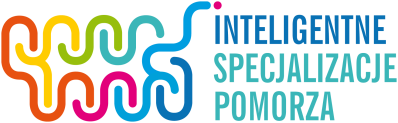 www.inteligentnespecjalizacje.pomorskie.eu
Kontakt: IS@pomorskie.eu
Zasada inteligentnej specjalizacji uwzględniona w Strategii Rozwoju Województwa Pomorskiego 2020 jako kluczowa w budowie konkurencyjnego regionu
Ukierunkowanie tematyczne i preferencje dla IS w Regionalnym Programie Strategicznym w zakresie rozwoju gospodarczego „Pomorski Port Kreatywności” (w tym: przejęcie roli Regionalnej Strategii Innowacji) 
Przeniesienie preferencji dla IS do Regionalnego Programu Operacyjnego Województwa Pomorskiego 2014-2020
Proces oddolny angażujący partnerów i interesariuszy regionalnych, z nastawieniem na potrzeby przedsiębiorców! (procedura konkursowa)
Podpisanie Porozumień na rzecz IS Pomorza z partnerstwami reprezentującymi specjalizacje wybrane w konkursie (korzystanie z preferencji w RPO WP oraz wsparcie w konkursach krajowych)
Sprecyzowanie gospodarczego profilu regionu – analiza konwergencji technologicznej i funkcjonalnej (podsumowanie dot. badań i analiz)
Zweryfikowanie pomorskiego potencjału B+R pod kątem jego wykorzystania na rzecz branż o największym potencjale rozwoju i IS
Dotychczas wyłoniły się grupy inicjatywne skupione wokół tematyki:
Technologie konstrukcji  morskich i off-shore (m.in. technika morska i transport wodny/drony, technologie off-shore, konstrukcje morskie)
Budownictwo plus energetyczne (m.in. obiekty rewitalizowane, utylizacja odpadów i ścieków, klimatyzacja-wentylacja)
Choroby cywilizacyjne i okresu starzenia (technologie, terapie, jakość życia)  
Smart city (technologie i narzędzia ICT na rzecz rozwoju miast)
Logistyka „Port City” 
OZE
E-ZONE
Harmonogram konkursu na inteligentne specjalizacje Pomorza
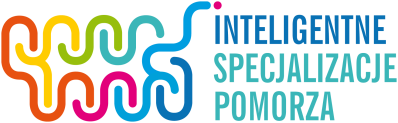 Baza PROJEKTY 2020

Baza PROJEKTY 2020 ma na celu przygotowanie maksymalnej liczby jak najlepszych przedsięwzięć:
gotowych do aplikowania w perspektywie finansowej 2014-2020
zgodnych z celami Strategii Rozwoju Województwa Pomorskiego
realizujących założenia poszczególnych Regionalnych Programów Strategicznych
wpisujących się w priorytety inwestycyjne z projektu Rozporządzenia ogólnego Rady WE.
Obejmuje wszelkie przedsięwzięcia planowane do realizacji w latach 2014-2020:
infrastrukturalne,
nieinfrastrukturalne (tzw. miękkie),
na różnych etapach przygotowań (od fazy koncepcyjnej po pełną gotowość do realizacji).
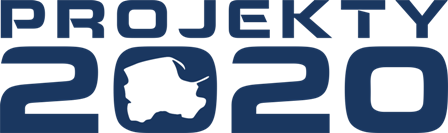 Baza PROJEKTY 2020

Jak zgłosić przedsięwzięcie?
Pobrać elektroniczny Formularz przedsięwzięcia (plik Excel) ze strony: http://projekty2020.pomorskie.eu/ 
Wypełniony formularz przesłać na adres poczty elektronicznej: projekty2020@pomorskie.eu 

Dodatkowe informacje?
Dodatkowe informacje znaleźć można na stronie:
	http://projekty2020.pomorskie.eu/ 
Wszelkie pytania oraz uwagi techniczne należy kierować pod adres poczty elektronicznej projekty2020@pomorskie.eu lub do p. Marcina Erharda, tel. (058) 326 81 17.
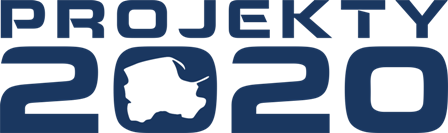 Program Operacyjny Infrastruktura i Środowisko 2014-2020 

Budżet Programu: 27,5 mld  EUR
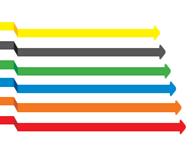 Priorytet I
Zmniejszenie emisyjności gospodarki
Priorytet II
Ochrona środowiska, w tym adaptacje do zmian klimatu
Priorytet III
Rozwój infrastruktury transportowej przyjaznej dla środowiska i ważnej w skali europejskiej
Priorytet IV
Zwiększenie dostępności do transportowej sieci europejskiej
Priorytet V
Poprawa bezpieczeństwa energetycznego
Priorytet VI
Ochrona i rozwój dziedzictwa kulturowego
Priorytet VII
Wzmocnienie strategicznej infrastruktury ochrony zdrowia
Priorytet VIII
Pomoc techniczna
Priorytet I
Zmniejszenie emisyjności gospodarki
Typy projektów (przykładowe):
budowa lub modernizacja jednostek wytwarzania energii elektrycznej wykorzystujących odnawialne źródła energii (wiatr, woda, słońce, biomasa, biogaz, energia geotermalna),
budowa oraz modernizacja sieci umożliwiających przyłączanie jednostek wytwarzania energii elektrycznej z OZE do Krajowego Systemu Elektroenergetycznego oraz sieci dystrybucyjnej o napięciu 110 kV,
audyty energetyczne oraz wsparcie doradcze dla przedsiębiorców (efektywność energetyczna oraz OZE),
modernizacja i rozbudowa linii produkcyjnych na bardziej efektywne energetycznie,
wsparcie zastosowań energooszczędnych technologii produkcji i wprowadzanie systemów zarządzania energią, w tym termomodernizacja budynków,
budowa, rozbudowa i modernizacja instalacji OZE, jak również zmiana systemu wytwarzania lub wykorzystania paliw i energii,
kompleksowa modernizacja energetyczna budynków użyteczności publicznej i mieszkalnych wraz z wymianą wyposażenia tych obiektów na energooszczędne,
budowa lub przebudowa inteligentnych sieci dystrybucyjnych i pomiarowych,
budowa, rozbudowa lub modernizacja sieci ciepłowniczej i chłodniczej, wymiana źródeł ciepła,
budowa lub przebudowa jednostek wytwarzania energii elektrycznej i ciepła w skojarzeniu (z OZE);
Beneficjenci:
jednostki samorządu terytorialnego, administracji rządowej, organizacje pozarządowe, duzi przedsiębiorcy, spółdzielnie i wspólnoty mieszkaniowe, podmioty świadczące usługi publiczne w ramach realizacji obowiązków własnych jednostek samorządu terytorialnego nie będących przedsiębiorcami

Forma wsparcia: dotacje i pożyczki
Priorytet II
Ochrona środowiska, w tym adaptacje do zmian klimatu
Typy projektów (przykładowe):
Opracowanie lub aktualizacja dokumentów strategicznych lub planistycznych dot. zmian klimatu wymaganych prawem unijnym lub krajowy,
projekty naturalnej i małej retencji,
budowa lub modernizacja urządzeń wodnych (zabezpieczeń przeciwpowodziowych),
zagospodarowanie wód opadowych, zabezpieczanie brzegów morskich, prowadzenie działań informacyjno-edukacyjnych na temat zmian klimatu,
zabezpieczanie obszarów miejskich,
wsparcie systemu ratownictwa 
wsparcie systemu wczesnego ostrzegania i monitorowania środowiska
infrastruktura niezbędna do zapewnienia kompleksowej gospodarki odpadami komunalnymi w danym regionie (w tym selektywnego zbierania odpadów),
instalacje do termicznego przetwarzania odpadów komunalnych oraz frakcji palnej wydzielonej z odpadów komunalnych z odzyskiem energii,
absorbcja technologii, w tym innowacyjnych, w zakresie zmniejszania materiałochłonności procesów produkcji,
racjonalizacja gospodarki odpadami, w tym odpadami niebezpiecznymi, przez przedsiębiorców,
wsparcie gospodarki wodno-ściekowej w aglomeracjach co najmniej 10 000 RLM, 

racjonalizacja gospodarowania wodą w procesach produkcji oraz poprawa procesu oczyszczania ścieków przemysłowych,
ochrona zagrożonych gatunków i siedlisk przyrodniczych,

utrzymanie lub zwiększanie drożności korytarzy ekologicznych lądowych i wodnych mających znaczenie dla ochrony różnorodności biologicznej i adaptacji do zmian klimatu, w tym rozwój zielonej infrastruktury,

opracowywanie i wdrażanie dokumentów planistycznych ochrony różnorodności biologicznej,

wspieranie zrównoważonego zarządzania obszarami cennymi przyrodniczo, siedliskami i gatunkami,
ograniczanie zanieczyszczeń generowanych przez przemysł, 
rekultywacja obszarów zdegradowanych na cele środowiskowe,
rozwój miejskich terenów zielonych.
Beneficjenci:
jednostki samorządu terytorialnego, administracji rządowej, organizacje pozarządowe, jednostki naukowe przedsiębiorców, przedsiębiorcy, podmioty świadczące usługi publiczne w ramach realizacji obowiązków własnych jednostek samorządu terytorialnego nie będących przedsiębiorcami

Forma wsparcia: dotacje
Priorytet III
Rozwój infrastruktury transportowej przyjaznej dla środowiska i ważnej w skali europejskiej
Typy projektów (przykładowe):
przedsięwzięcia w zakresie rozwoju transportu zbiorowego, m.in. budowa i modernizacja infrastruktury, Inteligentne Systemy Transportowe, systemy bezpieczeństwa, ratownictwo,
Projekty kolejowe:
modernizacja szlaków kolejowych (linie kolejowe, sieci trakcyjne, sterowanie ruchem, bezpieczeństwo na liniach łączących miasta wojewódzkie),
modernizacji infrastruktury dworców i przystanków kolejowych oraz infrastruktury obsługi podróżnych,
monitoring i informatyzacja kolei,

zakup i modernizacja taboru kolejowego pasażerskiego (także kolej miejska oraz metro) i towarowego,
Projekty drogowe:
usprawnienie metod zarządzania ruchem drogowym, 
tworzenie sieci dróg pozwalającej na skomunikowanie miast wojewódzkich,
realizacja obwodnic miast w ciągach inwestycji obejmujących realizację dróg ekspresowych, 
poprawa bezpieczeństwa ruchu drogowego,
Projekty morskie:
poprawa dostępności portów morskich oraz poprawa stanu i rozwój infrastruktury intermodalnej,
usuwanie wąskich gardeł, poprawa bezpieczeństwa, systemy informatyczne,
Projekty lotnicze:
poprawa przepustowości portów lotniczych.
Beneficjenci: jst, ich związki, jednostki organizacyjne, spółki specjalnego przeznaczenia, zarządcy infrastruktury, przewoźnicy, służby ratownicze.

Forma wsparcia: dotacje
Priorytet IV
Zwiększenie dostępności do transportowej sieci europejskiej
Typy projektów (przykładowe):
projekty budowy dróg ekspresowych na sieci kompleksowej TEN-T,
łączenie ośrodków miejskich z siecią TEN-T,
odciążanie miast od nadmiernego ruchu drogowego (obwodnice, drogi wylotowe z miast)
inwestycje z zakresu montażu infrastruktury monitoringu i zarządzania ruchem (ITS) oraz systemów poprawiających bezpieczeństwo ruchu drogowego
realizacja wybranych odcinków dróg ekspresowych i krajowych
Beneficjenci:
 zarządca krajowej infrastruktury drogowej
 Jednostki samorządu terytorialnego miast na prawach powiatu oraz ich jednostki organizacyjne
Forma wsparcia: dotacja
Priorytet V
Rozwój infrastruktury bezpieczeństwa energetycznego
Typy projektów:
budowa i modernizacja inteligentnych sieci przesyłowych i dystrybucyjnych gazu ziemnego/energii elektrycznej, 
budowa i rozbudowa magazynów gazu ziemnego, 
rozbudowa możliwości regazyfikacji terminala LNG,
rozbudowa możliwości skraplania i regazyfikacji instalacji LNG przyłączonych do systemu dystrybucyjnego (innych niż Terminal LNG)
Beneficjenci: przedsiębiorstwa energetyczne
Formy wsparcia: dotacje
Priorytet VI
Ochrona i rozwój dziedzictwa kulturowego
Typy projektów (przykładowe):
kompleksowe działania związane z ochroną i udostępnieniem zabytków o znaczeniu ogólnopolskim i światowym, 
projekty z zakresu konserwacji zabytków ruchomych i ich digitalizacji,
działania dotyczące zwiększenia dostępu do zasobów kultury, poprawy jakości funkcjo-nowania instytucji kultury,
 wsparcie dla szkół i uczelni artystycznych, 
 projekty związane z wykorzystaniem nowych technologii w obszarze kultury.
Beneficjenci: instytucje kultury i archiwa państwowe, jednostki samorządu terytorialnego, szkoły i uczelnie artystyczne, kościoły i związki wyznaniowe, organizacje pozarządowe, podmioty zarządzające obiektami indywidualnie wpisanymi na Listę Światowego Dziedzictwa UNESCO
Formy wsparcia: dotacje
Program Operacyjny Inteligentny Rozwój 2014-2020
Budżet Programu: 8,6 mld  EUR
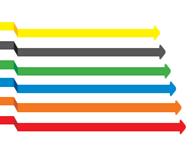 Priorytet I
Wsparcie prowadzenia prac B+R przez przedsiębiorstwa oraz konsorcja naukowo-przemysłowe
Priorytet II
Wsparcie innowacji w przedsiębiorstwach
Priorytet III
Wsparcie otoczenia i potencjału innowacyjnych przedsiębiorstw
Priorytet IV
Zwiększenie potencjału naukowo-badawczego
Priorytet V
Pomoc techniczna
Program Inteligentny Rozwój koncentruje się wokół zagadnień: 
współpracy badawczo – rozwojowej, 
infrastruktury B+R, 
wsparcia instytucji otoczenia biznesu, 
innowacyjnych rozwiązań w firmach, 
współpracy kooperacyjnej, 
promocji gospodarki.
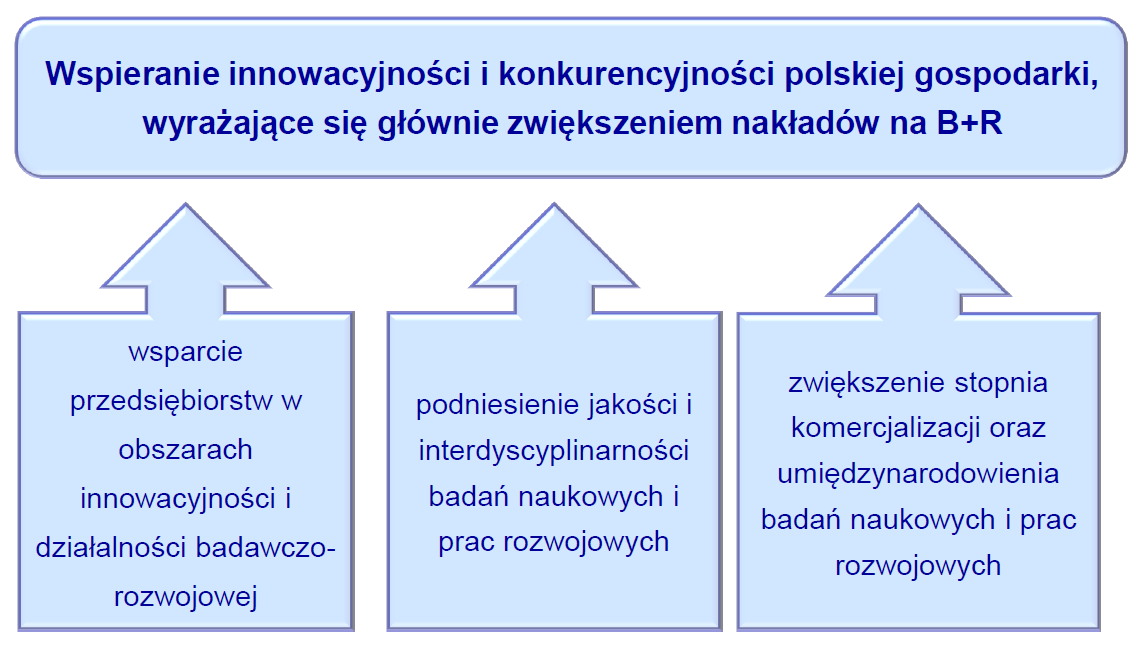 Program Operacyjny Polska Cyfrowa 2014-2020
Budżet Programu: 2,3 mld  EUR
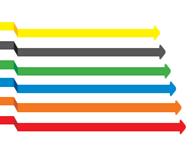 Priorytet I
Powszechny dostęp do szybkiego Internetu
Priorytet II
E- Administracja i otwarty rząd
Priorytet III
Cyfrowa aktywizacja społeczeństwa
Priorytet VI
Pomoc Techniczna
Program Polska Cyfrowa jest nowym programem krajowym w stosunku do poprzedniej perspektywy finansowej 2007-2013.

 W obszarze jego zainteresowania mieszczą się zagadnienia związane z szeroko pojętą cyfryzacją. 

W ramach Programu wspierane będą inwestycje przewidujące:
 poszerzanie dostępu do sieci szerokopasmowych,
 rozwój produktów i usług opartych na technologiach informacyjno-komunikacyjnych,
 zwiększenie zastosowania technologii komunikacyjno-informacyjnych w usługach, np. e-administracja, e-integracja, e-kultura, e-zdrowie.
Dziękuję za uwagę
Główny Punkt Informacyjny Funduszy Europejskich
ul. Augustyńskiego 2, 80-819 Gdańsk
tel. 58 326 81 47, 58 326 81 48, 58 326 81 52
e-mail: punktinformacyjny@pomorskie.eu 
pomorskiewunii@pomorskie.eu 
rpo2007-2013@pomorskie.eu 

www.pomorskiewunii.pl